Název e-Posteru
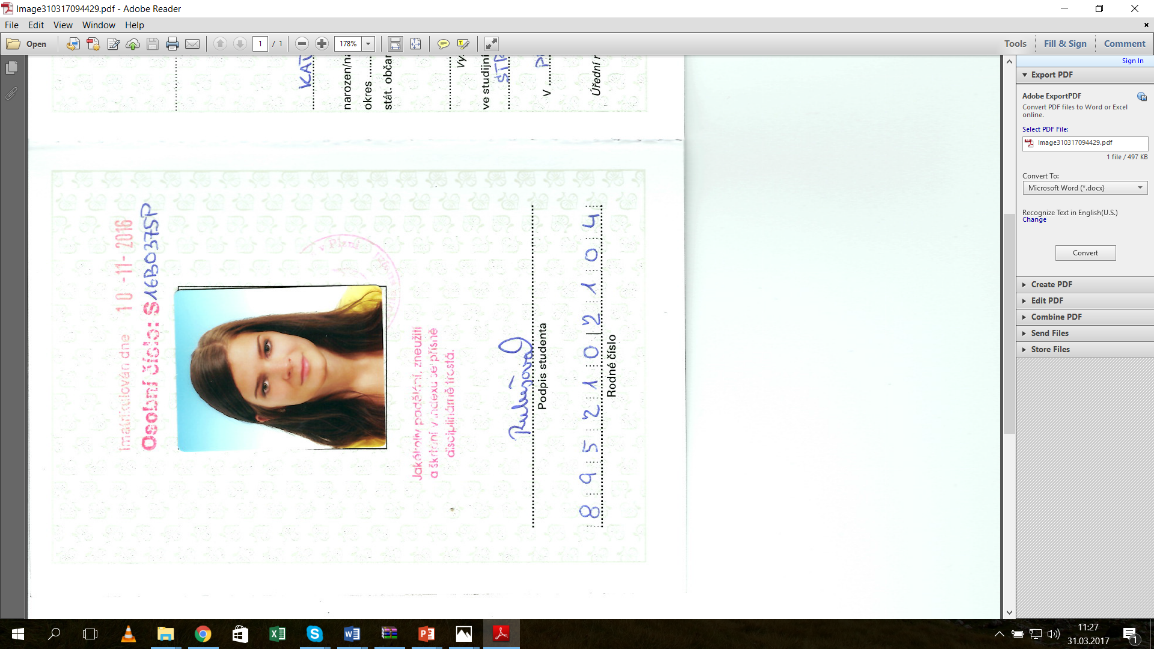 PING 2019
Jméno Příjmení1a, Jméno Příjmení1b, Jméno Příjmení1c
1Jméno instituce, Adresa instituce, aE-mail: xxx@xxx.cz, bE-mail: xxx@xxx.cz, cE-mail: xxx@xxx.cz
Abstrakt
Experimentální program
výsledky
Xxxx xxxx 
Xxxx
Xxxx x
xxxx
Xxxxx yyy
Abstrakt je úvodem do problematiky.
ZÁVĚR
Šablona
xxxx
Jazykem příspěvku je čeština, slovenština nebo angličtina.  Jména autorů jsou ve formátu – Jméno a Příjmení na jednom řádku pro všechny autory, na druhém a dalším jsou uvedeny jejich adresy včetně e-mailu. Postery budou prezentovány formou E-POSTERU na stránkách konference. E-postery si bude možné prohlížet po celou dobu konference na stránce www.ping.zcu.cz. V pravém horním rohu je fotografie autora, který bude účasten na konferenci. Velikost fotografie je na výšku 10,5 cm a na šířku 8,7 cm.
xxxxx
cíle
Výsledky a diskuse
Poděkování
Xxxxxxxxxx
Xxxx
Xxxx
xxxx
Xxxxxxxxxx
Xxxx
Xxxx
xxxx
XXXxxx, xxxx ,, xxxxxxx
Konference:  Moderní trendy v materiálovém inženýrství.  10. - 13. 9. 2019  Západočeská univerzita v Plzni